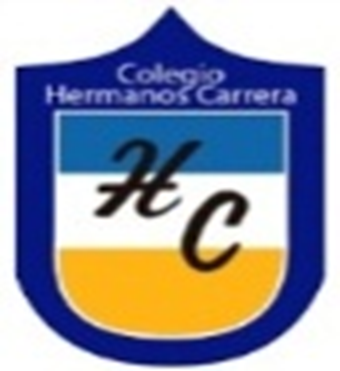 ENGLISH 8TH GRADE
MISS: MARÍA FERNANDA FERNÁNDEZ JELDRES
OBJECTIVE: TO IDENTIFY COMPARATIVE ADJECTIVES.
OBJETIVO: IDENTIFICAR ADJETIVOS COMPARATIVOS.



WHAT COUNTRIES OR NATIONALITIES DO YOU REMEMBER?
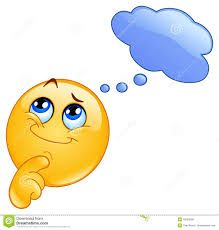 COUNTRIES AND NATIONALITIES
BRAZILIAN
AUSTRALIAN
CHILEAN
COUNTRIES AND NATIONALITIES.
FINNISH
JAPANESE
INDIAN
CHINESE
FRANCE
COMPARATIVES AND SUPERLATIVES.
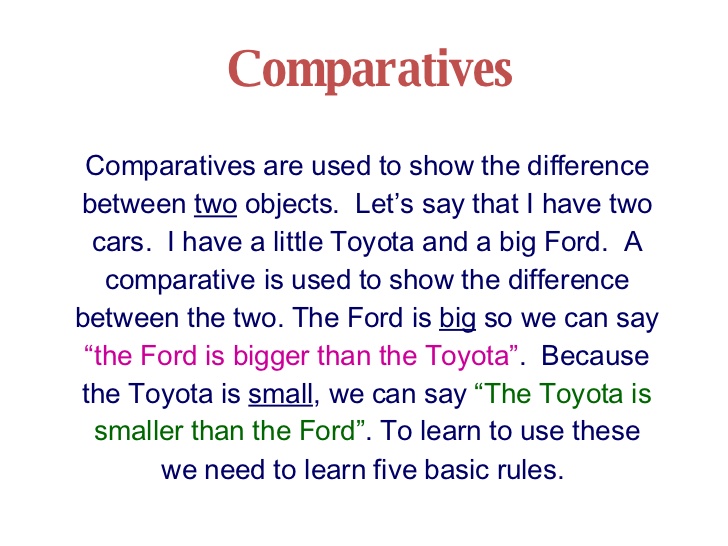 COMPARATIVE RULES
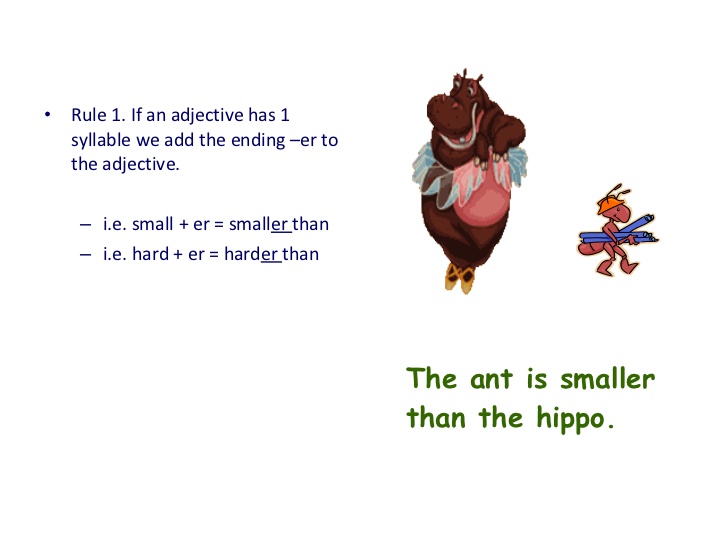 COMPARATIVE RULES
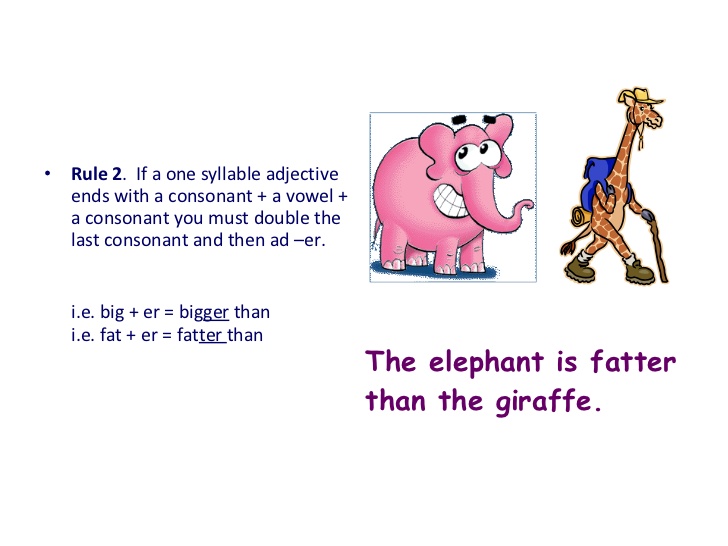 COMPARATIVE RULES
COMPARATIVES RULES
COMPARATIVE RULES
COMPARATIVE RULES
LET’S READ THESE SENTENCES TOGETHER AND FIND THE COMPARATIVE ADJETIVE.
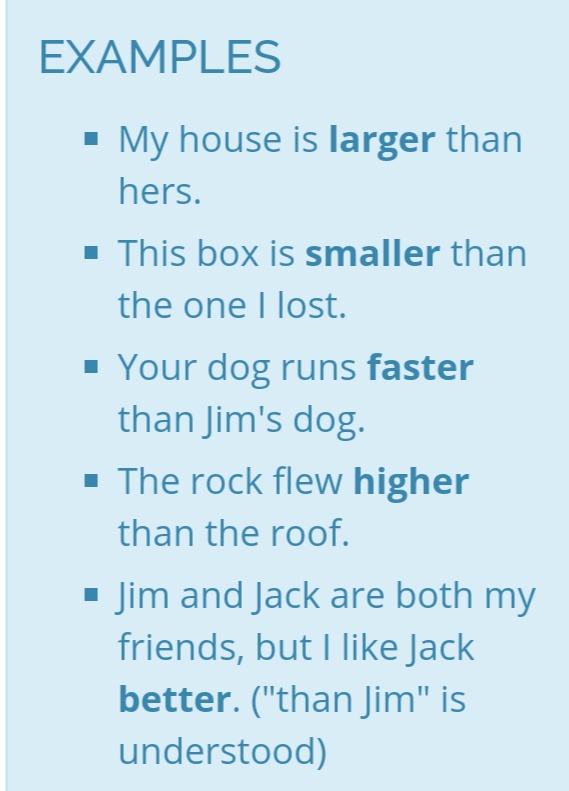 LET’S COMPLETE THESE SENTENCES TOGETHER.
DO YOU HAVE ANY QUESTION ABOUT THE PREPOSITIONS OF PLACE?
NOW LET’S SEE THE WORKSHEET.
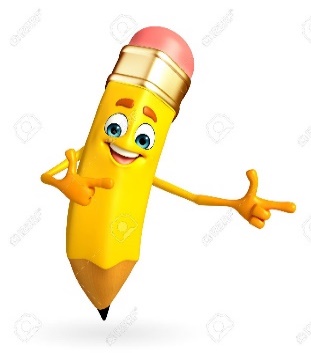